Vybraná pravidla ze Specifické části pravidel pro jednotkové projekty
Podporované aktivity
Podporované vzdělávání = prezenční  vzdělávání s přesně vymezenou dobou výuky (jednoznačně odlišitelnou od běžného výkonu pracovních povinností) v učebně nebo na pracovišti za účasti lektora

Nepodporované vzdělávání = dálkový přístup, e-learning, samostudium, stáž, hodnocení a mentoring zaměstnanců

Typy kurzů: 
uzavřené – na míru jen pro cílovou skupinu
otevřené – nabízený na trhu i mimo cílovou skupinu
2
Podporované aktivity
Časová dotace = počet hodin výuky daného kurzu dle dokumentace k obsahu vzdělávacího kurzu

Délka kurzu = vyjádření časové dotace v přepočtu na hodiny v délce 60 minut
3
Zařazení kurzu do aktivity
Rozhodující obsah, nikoliv název

V případě kombinace aktivit    zařazení do aktivity, jejíž témata časově převládají

Jasná a vypovídající dokumentace k obsahu vzdělávacího kurzu!
4
Prokazování dosažených jednotek
Prezenční listiny (skeny)
Prezenční listiny (originály)
Doklady o absolvování (skeny)
Doklady o absolvování (kopie/originály)
Dokumentace k obsahu vzdělávacího kurzu (originály)
Školicí (výukové) materiály a pomůcky
Doklady prokazující, že podpořené osoby jsou zaměstnanci – PS/DPČ/…(kopie/originály)
5
Dokumentace k obsahu kurzu
Důležitá pro zařazení do aktivity a určení základních parametrů kurzu
Povinně ke každému kurzu
U více opakování (běhů) kurzu, stačí mít jedenkrát
Musí být před zahájením realizace kurzu
Neexistence dokumentace či chybějící povinné náležitosti zakládají nezpůsobilé výdaje
Název vzdělávacího kurzu
Název a IČ vzdělávacího subjektu
Typ kurzu (otevřený x uzavřený)
6
Dokumentace k obsahu kurzu
U kurzů akreditovaných číslo a platnost akreditace
Obsahová struktura kurzu / počet hodin výuky jednotlivých témat
Časová dotace, tj. počet hodiny výuky a délka jedné hodiny výuky (60 / 45 min.)
Využívané formy vzdělávání a jejich časová dotace
Procento minimální povinné docházky (je-li větší než 70 %)
Výčet školicích (výukových) materiálů a pomůcek
Způsob ověření znalostí/dovedností
Vzor dokladu o absolvování 
Jméno, příjmení a podpis statutárního zástupce příjemce a externího vzdělávacího subjekt, resp. osob oprávněných jednat za tyto subjekty
7
Prezenční listina
Slouží k dokladování počtu absolvovaných osobohodin / jednotek podporovaného vzdělávání
Dokladuje celou délku kurzu z důvodu prokázání splnění docházky (nejen délku k proplacení)
Údaje v PL musí být v souladu s dokumentací k obsahu kurzu, doklady o absolvování a souhrnnou evidencí
8
Doklad o absolvování
Osvědčení (popř. jiný doklad o absolvování aktivity)
u kurzů akreditovaných či podle zvláštních předpisů
podmínky pro vydání osvědčení nestanovuje ŘO, vyplývají z akreditace, resp. předpisu


Potvrzení o absolvování
u ostatních kurzů neuvedených výše
vzor potvrzení umístěn na https://www.esfcr.cz/vyzva-110-opz
vzor je nezávazný
údaje na potvrzení musí být v souladu s prezenční listinou, dokumentací k obsahu kurzu a souhrnnou evidencí
9
Publicita – informování o podpoře
Na internetových stránkách příjemce
stručný popis projektu včetně cílů a výsledků; informace, že je na projekt poskytována finanční podpora EU
barevný logotyp viditelný při otevření stránky bez nutnosti rolovat dolů
při zahájení realizace projektu


Plakát min. A3 s informacemi o projektu
od zahájení do dokončení realizace projektu
vytvoření plakátu – elektronická šablona na www.esfcr.cz
v místě realizace projektu snadno viditelném pro veřejnost
při realizaci na více místech umístění na všech
nelze-li umístit v místě realizace, umístění v sídle příjemce
10
Publicita – použití vizuální identity
ANO
NE
interní dokumenty
archivační šanony
elektronická i listinná komunikace
pracovní smlouvy, smlouvy s dodavateli, dalšími příjemci, partnery apod.
účetní doklady 
vybavení pořízené z prostředků projektu (s výjimkou propagačních předmětů)
neplacené PR články a převzaté PR výstupy
ceny do soutěží
výstupy, kde to není technicky možné (strojově generované objednávky, faktury)
povinný plakát, dočasná/stála deska nebo billboard
weby, microsity, sociální média projektu
propagační tiskoviny (brožury, letáky, plakáty, publikace)
školicí materiály
propagační předměty
propagační audiovizuální materiály
inzerce 
soutěže
komunikační akce (semináře, workshopy…)
PR výstupy při jejich distribuci (tiskové zprávy…)
dokumenty pro veřejnost či cílové skupiny (analýzy, certifikáty, prezenční listiny apod.)
11
Publicita - Vizuální identita
Základní zobrazení loga a povinných odkazů:
 

 Malé propagační předměty


https://www.esfcr.cz/sablony-a-vzory-pro-vizualni-identitu-opz
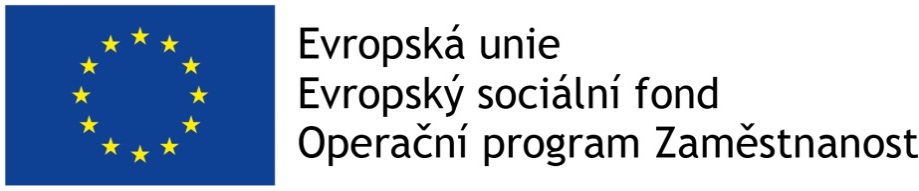 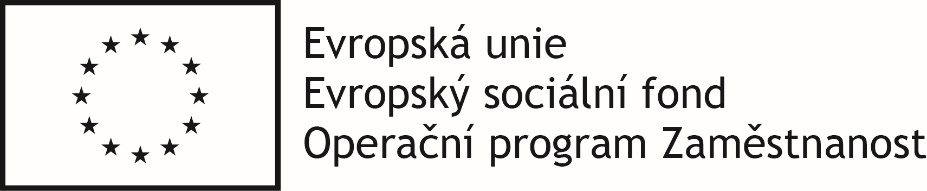 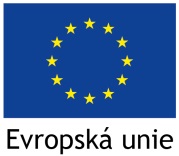 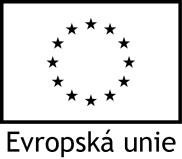 12
Publicita – použití Vizuální identity
Používání logotypu EU
zřetelně viditelné umístění
barevná verze kdykoli je to možné
jednobarevná verze v odůvodněných případech (např. tisk na běžných tiskárnách, pokud je barevná verze nehospodárná)
nedodržení pravidel publicity nepředstavuje černobílá kopie barevného originálu 
Velikost loga EU
znak EU a povinné odkazy umístěné zřetelně viditelné
velikost loga úměrná rozměrům použitého materiálu
13
Vizuální identita
Použití dalších log
lze použít logo příjemce, projektu, apod. (kromě povinného plakátu, dočasná/stálé desky/billboardu – povinné elektronické šablony)
znak EU musí mít nejméně stejnou velikost a bude vždy na 1. místě zleva / ve vertikálním řazení bude na nejvyšší pozici
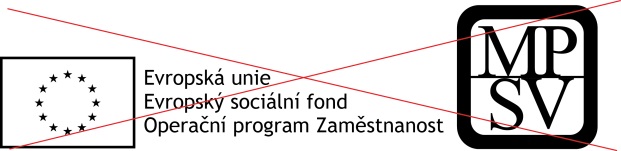 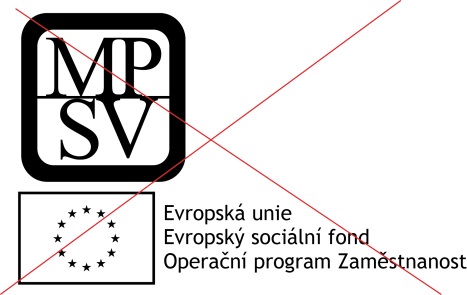 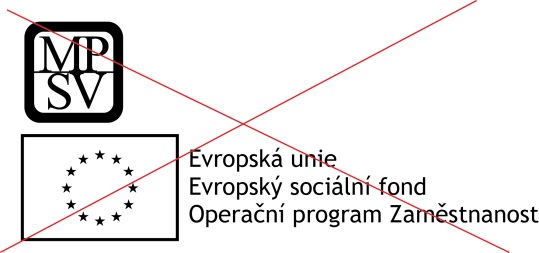 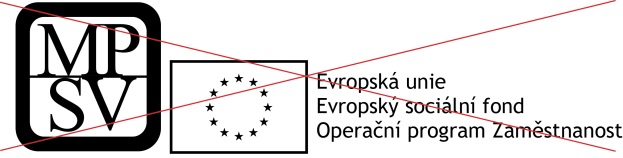 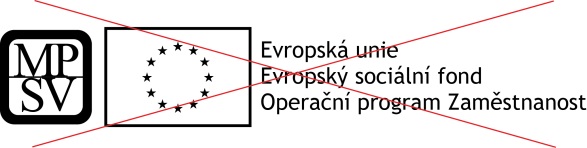 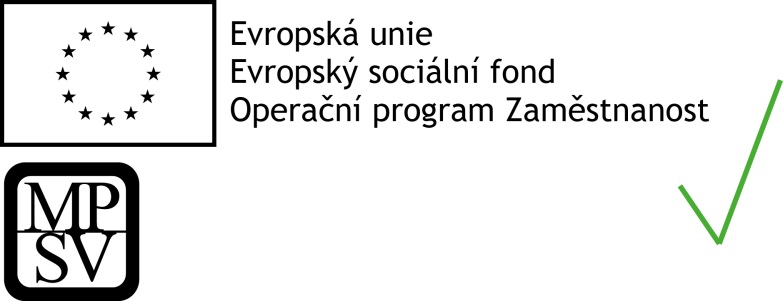 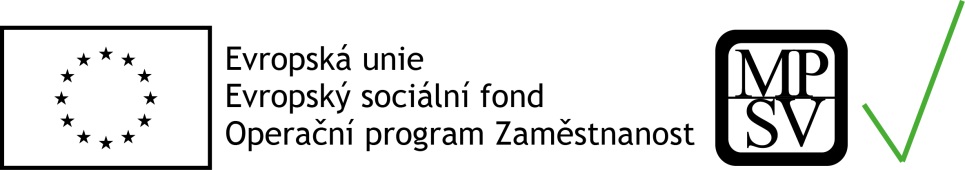 14